Speiding i Nord-Norge
Ole Kristian Ljunggren Ringstad / Kretsleder i Salten og Helgeland krets
Speiding i nord, er det så annerledes?
Klima - krevende

Geografi - utfordrende

Aktiviteter - samarbeid

Samhold - vennskap
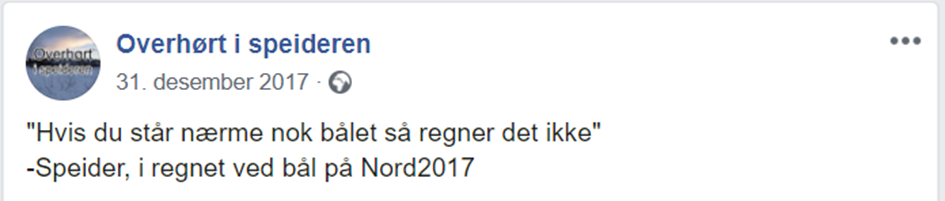 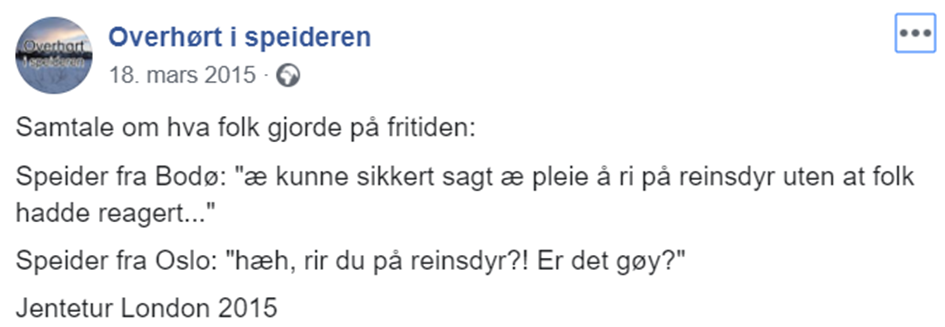 Hva kan vi tilby?
Friluftsliv

Tilpassede utfordringer

Felles verdier

Opplevelser for livet
De som faller utenfor….
Hvorfor passer de som ellers ikke passer inn…?
En vinternatt ute